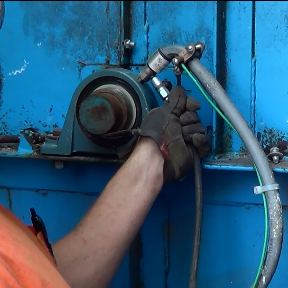 Mantenimiento Preventivo ELEVADORES DE CANGILONES
[Speaker Notes: Introduce Preventive Maintenance for Bucket Elevators
Ensure attendance sheets are correctly filled out and signed.
Administer pre-tests..]
Introducción
Este módulo de Mantenimiento Preventivo para Elevadores de Cangilones es parte de un programa educativo sobre los peligros encontrados en las áreas de manejo de granos incluyendo los compartimientos de grano y sus alrededores.  Su propósito es ayudar a los participantes a identificar y disminuir los peligros en el lugar de trabajo.
3
[Speaker Notes: Explain this module is part of a series. 
Other modules
Overview of Grain Handling & Storage Safety (introductory module)
Lock out/Tag Out: Each time, Every Time – mini module
Entanglement Hazards and Guarding
Fall Hazards and Prevention
Grain Bin Entry Hazards
Introduction to Lifeline Protection Systems
Agricultural Confined Space Hazards
Reducing Grain Bin Entry Risks
Flat Storage and Ground Piles
Hot Work]
Descargo de Responsabilidad
Este material fue producido bajo el número de concesión SH-27664-SH5 de la administración de seguridad y salud ocupacional, Departamento de trabajo de los Estados Unidos. No necesariamente refleja las opiniones o políticas del Departamento de trabajo de los Estados Unidos, ni la mención de nombres de oficios, productos comerciales u organizaciones implican el aval del gobierno de los Estados Unidos.
4
Derechos de los Empleados
Los empleados tienen derecho a condiciones de trabajo seguras y saludables que NO representen riesgo de algún daño severo.

 Los trabajadores tienen derecho a un salario justo por las horas trabajadas de acuerdo con la ley.
5
[Speaker Notes: Explain - All DOL grants require that employees are informed of their rights.  In this instance we want to emphasize employees are entitled to a safe and healthy working environment AND to fair receive compensation for their work.
Remind employees – it is the employee’s responsibility to follow the safety practices, policies, and procedures of their employers.
Tell participants their rights also include the right to report unsafe conditions to the OSHA hotline without retribution.
More information about employee rights can be found on the OSHA website:  www.osha.gov  or the Department of Labor website www.dol.gov .
It is ESPECIALLY imperative for youth/young workers to access information and know their rights, what to expect, and how to get help if needed.]
Responsabilidad del Empleador
Los empleadores tienen la responsabilidad de proveer un lugar de trabajo seguro y saludable. 
 
Encontrará mas información sobre los derechos del empleador y los empleados en la pagina web ww.osha.gov.
6
[Speaker Notes: Explain employers have a legal responsibility to provide a safe workplace.  This means they must ensure the regulations which govern their business are instituted and followed. This applies to 1 employee or more. 
Discuss - It is the employers’  responsibility to know the rules and laws  – federal and state.
Emphasize – It is employers’ responsibility to ensure employees, know, understand and follow regulations and company policies.
Stress - If employers  are unsure of the regulations they should consult with the appropriate agency.  Every state has an on-site consultation program jointly funded by OSHA and the state which provides assistance in learning and complying to the regulations. 
The OSHA website provides contact information for each state’s on-site consultation program.  
Illinois Department of Labor has the on-site consultation program in Illinois. 
Employers should also know and understand the state’s laws as they may be more restrictive than OSHA.  Contact the state department of labor.]
Objetivos de Aprendizaje
Al finalizar este módulo, los participantes serán capaces de:
Entender procedimientos básicos de mantenimiento preventivo para elevadores de cangilones
Identificar componentes que requieren inspección o mantenimiento
7
[Speaker Notes: Introduce the learning objectives. These are the knowledge the participant should acquire as well as tasks or skills they should learn to perform.
Explain – the module was designed to seek interaction from the participants.  Questions will be asked throughout to generate discussion.  
Encourage – the sharing of ideas, information, experiences so everyone can learn.]
Preparar y Realizar Mantenimiento Preventivo
8
[Speaker Notes: Prepare for preventive maintenance.]
Mantenimiento Preventivo
A tiempo y Correctamente
Evita las fuentes de ignición
Protege
Trabajadores
Producto
Equipo
A menudo se pasa por alto – algo va mal
Menos precaución
9
[Speaker Notes: Legs are the work horses of the grain elevator – carrying and moving hundreds of thousands or millions of bushels of product each year.
Being in good working condition is essential to efficient, productive, and profitable operations.
Scheduled, preventive maintenance is often overlooked or put aside until something goes wrong.  
Unscheduled work stoppage – in any industry – leads to a more hurried, less cautious approach putting workers at risk of forgetting or bypassing safety measures.
Preventive maintenance of bucket elevator legs is crucial to controlling ignition sources.  Most fires and/or explosions at grain storage facilities occur when some component of the conveying system becomes overheated due to friction.
As on-site storage gets larger it will become more critical for farms to use the same precautions and safety measures as the commercial industry.
Using a scheduled maintenance plan, reduces work stoppages, protects workers, can aid in better storage quality of the product and protects the equipment from unnecessary and often destructive wear/tear.]
Candado/Etiqueta Antes de Trabajar
Sujetar/asegurar banda
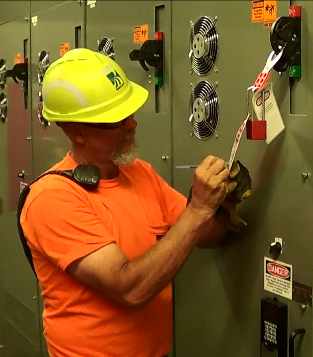 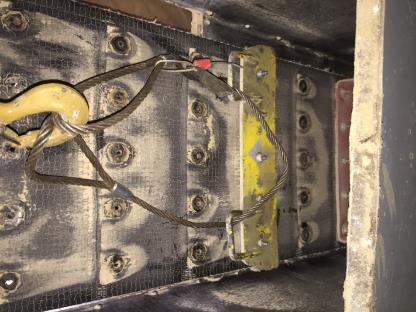 Motor de accionamiento a transportador
10
[Speaker Notes: Prior to working on energized Bucket Elevator where contact with the belt, buckets, rotating parts, or electricity is possible:
Lockout/tagout the drive motor to the conveyor.
Prior to splitting a belt or working on a belt that could spin due to gravity**:  Clamp or otherwise secure the belt from spinning.
This is usually for major maintenance and not something you would need to do for a regular inspection.  If gravity can be a hazard – then secure the belt.]
Etiquetar y Resguardar Puertas de Inspección
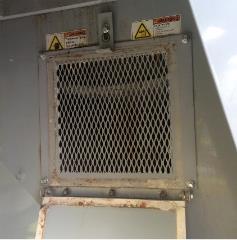 Etiquetas de advertencia
Malla de resguardo - Detrás
Abrir sin herramienta
Resguardo
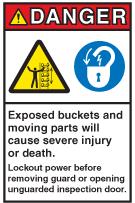 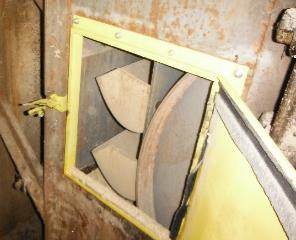 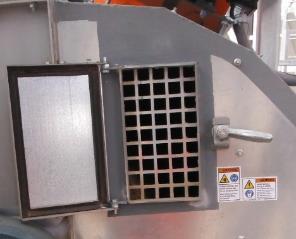 Resguardo
Sin resguardo
11
[Speaker Notes: Verify warning labels are on all inspection doors.
Verify Inspection doors with wing nuts, spring clamps, etc.…that don’t require tools to open have guard mesh behind them.
Sign photo: Design ©Clarion Safety Systems. All rights reserved. www.clarionsafety.com. (written permission)]
Inspeccion de Banda y Cangilones
12
[Speaker Notes: This section discusses the inspection of the buckets and belts]
Observar Una Vuelta Completa
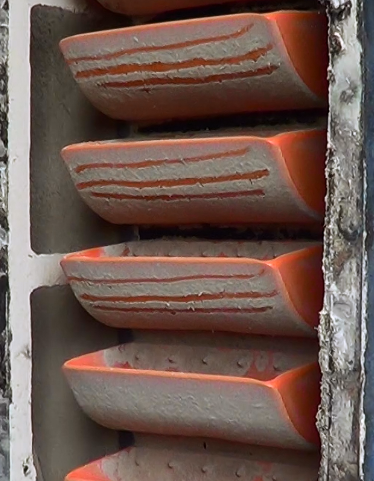 Comenzar en el empalme o marca
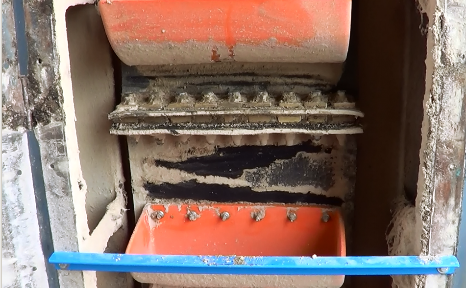 Marca de inicio
Comenzar en empalme
13
[Speaker Notes: Observe the belt and buckets through a complete loop.
Start at the splice or another “mark” so you know you have inspected all.]
Rotar la Banda Lentamente
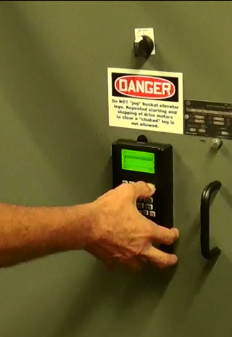 Manualmente
Variador de velocidad
Accionamiento de arrastre
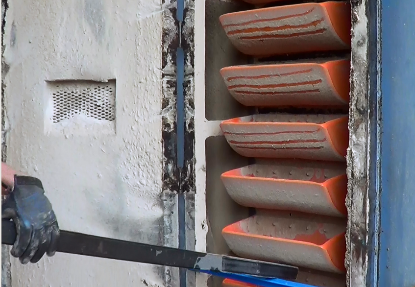 Manual – usar barra
Ajustar el Variador de velocidad
14
[Speaker Notes: Move with variable speed drive if equipped (should be guarded), or
Move with a creep drive if equipped]
Mirar Delante/Detrás por Desgaste y Desgarro
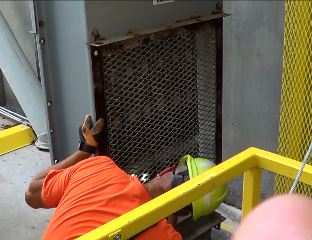 Puerta resguardada –variador de velocidad
Vista de la Banda – Puerta Abierta
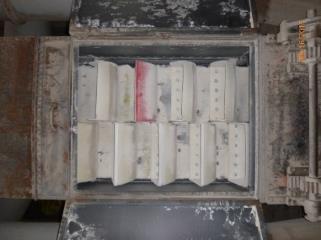 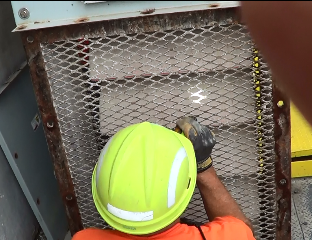 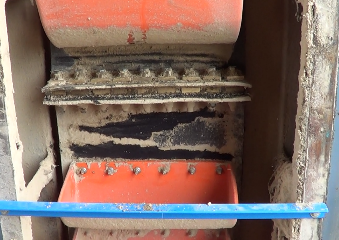 15
[Speaker Notes: Belt Inspection
Look at front of belt
Look at back of belt
Inspect for wear
Inspect for tears]
Banda Centrada en la Carcasa
Centrada en la carcasa
Grietas, roce 
Separación, burbujeo
Pernos faltantes, desgastados, sueltos
Comprobar alineamiento
Comienza desgaste
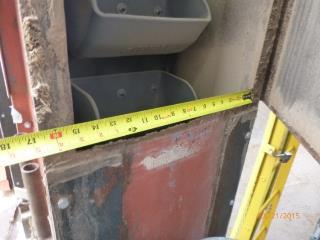 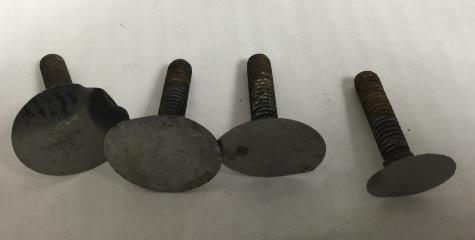 Bordes afilados
16
[Speaker Notes: Belt Inspection
Inspect for severe cracks, rubbing, separation, and bubbling
Look for missing, worn, or loose bolts
Check for centering of the belt in the casing. Out of align increases wear & friction]
El Material de la Banda es Conductivo
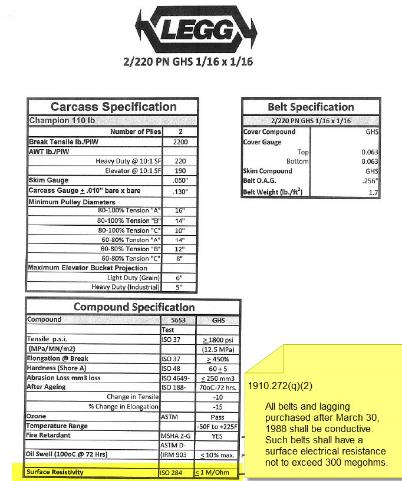 Verificar que el material de la banda sea conductivo
Resistencia eléctrica superficial ≤ 300 megohms
17
[Speaker Notes: Belt Inspection
Verify belt is of the correct material
1910.272(q)(2)
All belts and lagging purchased after March 30, 1988 shall be conductive. Such belts shall have a surface electrical resistance not to exceed 300 megohms.]
Inspeccionar los Cangilones por Desgaste Inusual
Inspeccionar
Pernos y tuercas faltantes/sueltos
Cangilones agrietados, quebrados, sueltos
Patrones y nivel de desgaste
Investigar desgaste inusual
Indicar punto de desgaste en la carcasa
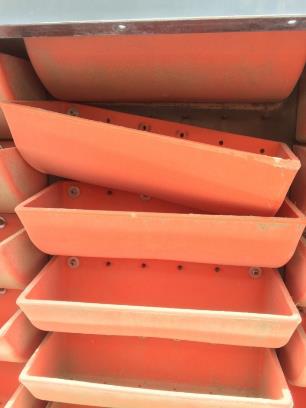 Tuercas faltantes y Cangilones sueltos
18
[Speaker Notes: Buckets showing unusual wear indicate other problems. Investigate thoroughly to ensure the wear is not creating friction – a potential ignition source.]
Cangilones Faltantes
Barras del cangilón colector en la descarga
Que no bloqueen boca de descarga
Revisar cangilón colector en boca de descarga
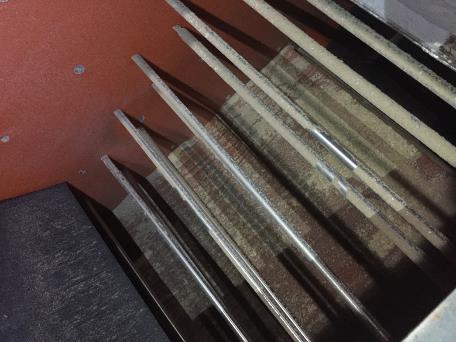 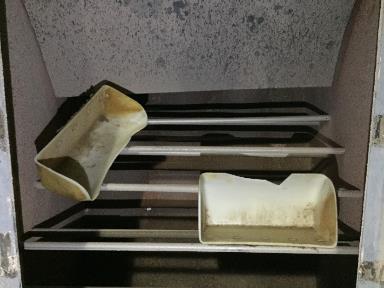 Cangilón atrapado en barras
19
[Speaker Notes: Bucket Inspection - If missing buckets verify they are not blocking discharge spout.
Check bucket catcher on discharge spout if equipped.]
Vistas del Desgarro en la Banda
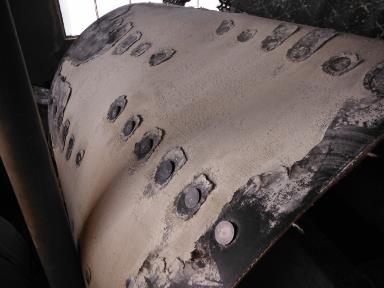 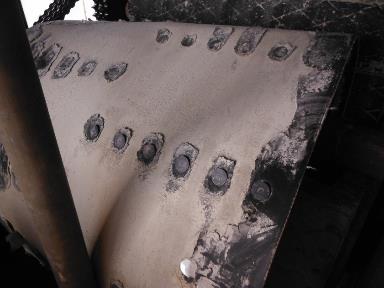 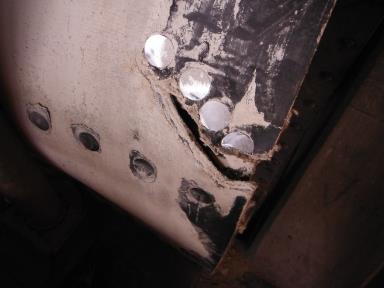 20
[Speaker Notes: These pictures show different views of a belt tear which needs to be repaired. The torn belt can create other problems in the conveying system.]
Deterioro de la Banda PVC
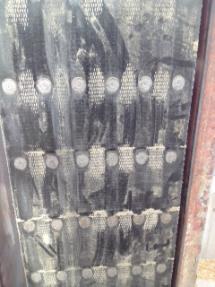 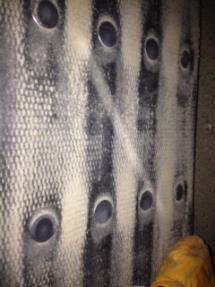 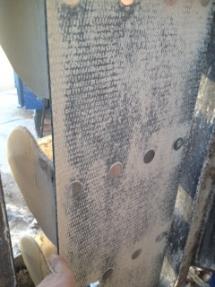 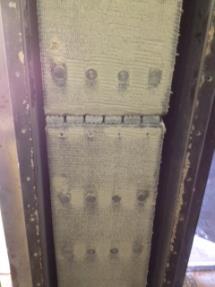 21
[Speaker Notes: These pictures show deterioration of the pvc belt.  This can create other maintenance issues.]
Ejemplos de Desgaste en la Parte Posterior
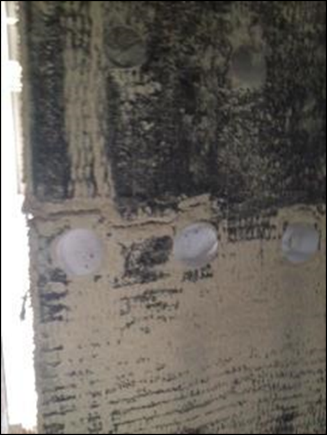 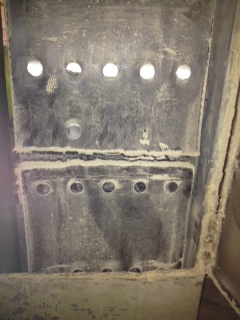 22
[Speaker Notes: Both the front and back of the belt needs to be instpected for wear and tears.]
Desgaste en Parte Posterior de las Bandas
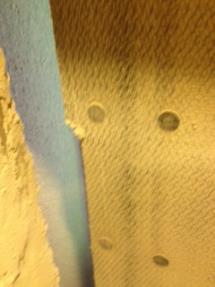 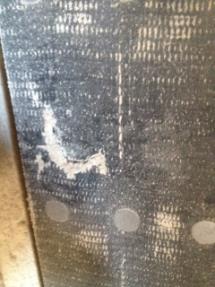 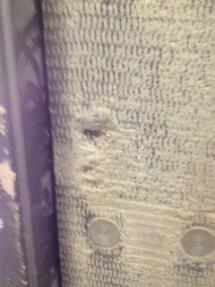 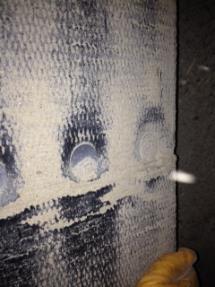 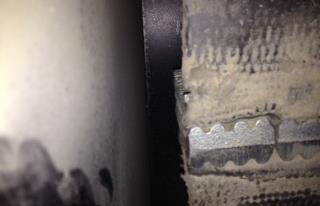 23
[Speaker Notes: These pictures show several examples of the different types of wear and tears the backside of the belt can develop.]
Cangilones Agrietados/Quebrados
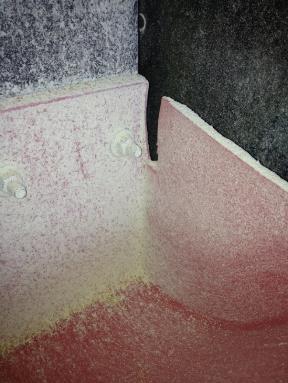 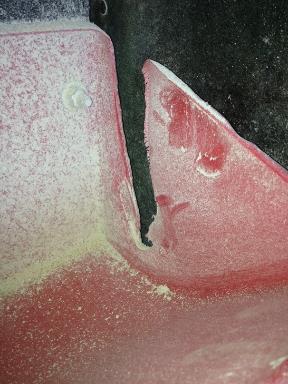 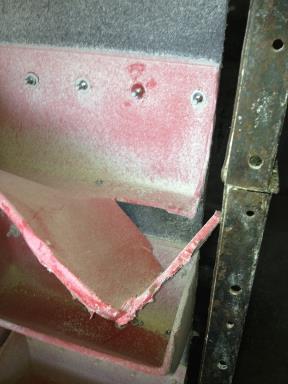 24
[Speaker Notes: Look for broken, cracked, buckets and buckets missing bolts, etc.  These can break off and become lodged keeping the system from operating smoothly.]
Problemas Encontrados en Inspección
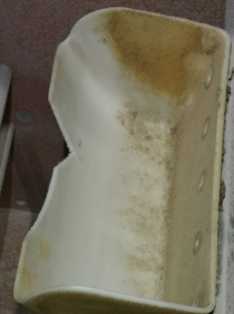 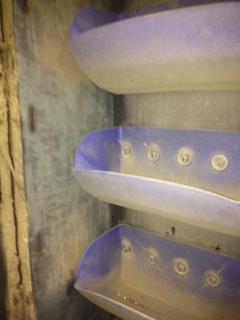 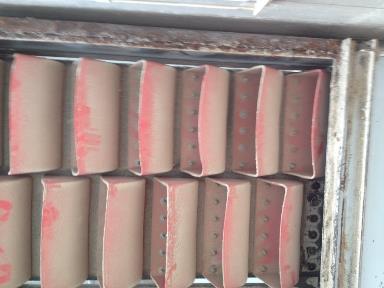 Cangilón faltante
Grieta
25
[Speaker Notes: Buckets that are cracked, missing bolts, broken, etc. need to be replaced.]
Signos de Desgaste - Fricción
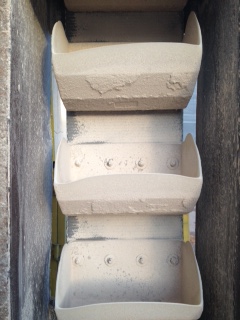 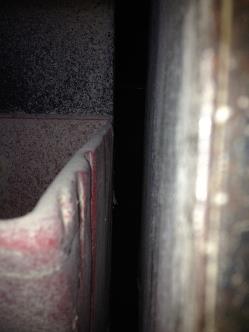 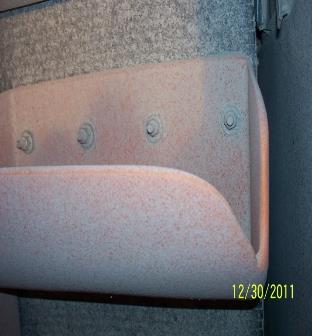 26
[Speaker Notes: These show wear patterns indicating friction is occuring.  Friction is a potential ignition sources as it creates heat.]
Empalmes de Banda
27
[Speaker Notes: This section talks about proper belt splices.]
3 Tipos de Empalmes de Banda
Empalme Mecánico
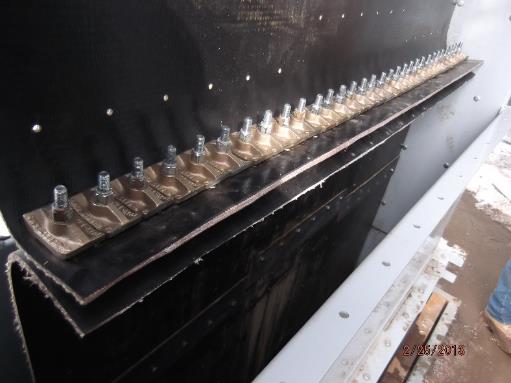 Superpuesto
A tope
Mecánico
28
[Speaker Notes: There are three types of belt splices – lap, butt, and mechanical.]
Empalme Superpuesto y de Tope
Apretar las tuercas
Verificar la condición de los pernos
Revisar la condición de la banda
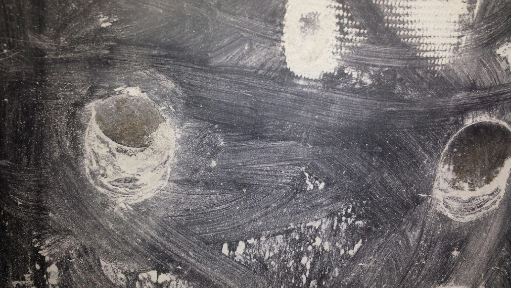 Pernos tiran a través del empalme de banda
29
[Speaker Notes: Lap and butt Splice
Torque the Nuts to manufacturer’s specifications
Verify bolt condition
Review belt condition as discussed earlier]
Garantizar la superposición de empalmes
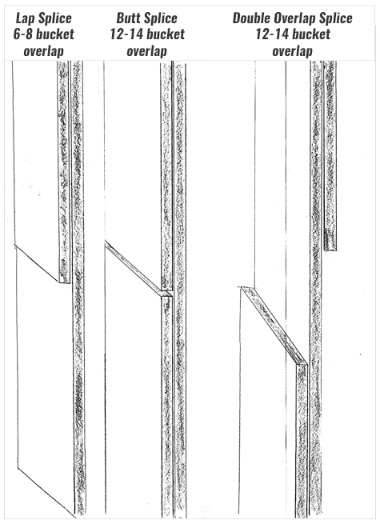 Superposición del cangilón
Superpuesto ≥ 6-8 
A tope ≥ 12-14 
Superpuesto doble ≥ 12-14
Lado de polea
Lado de polea
Lado de polea
30
[Speaker Notes: There should be at least 6-8 buckets worth of overlap on lap splices. 
 12-14 buckets worth of overlap on Butt or Double Lap.]
Tuercas y Pernos del Empalme
Mejor – Tuerca de brida grande, sin arandela extra
Tuerca doble – brida dentada y arandela de guardafangos
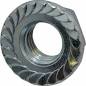 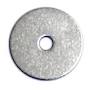 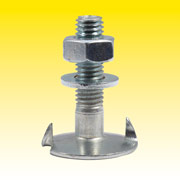 Evite las tuercas de brida pequeñas y la arandela de guardafangos separada
31
[Speaker Notes: Large flange nuts with no extra washer are the preferred connector.  
Small flange nuts with separate fender washers have a history of working loose.
If you have serrated flange nuts and fender washers on your splice make sure to double nut them.]
Inspección de Empalme Mecánico
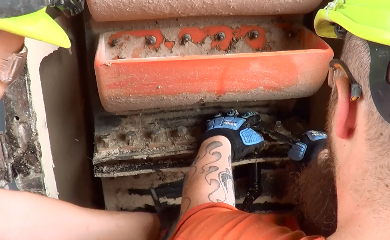 Apretar tuercas
Inspeccionar piezas metálicas 
El material de la banda en la curva
Verificar ‘AB’ no-ferroso
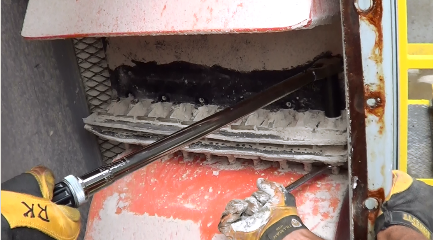 Comprobar apretado de tuercas
32
[Speaker Notes: Mechanical Splice
Torque the Nuts to manufacturer’s specifications.
Inspect the condition of metal pieces.
Inspect the belt material at the bend of the splice.
Verify “AB” Non-ferrous.]
Utilice Plantilla para el Espaciado de la Abrazadera
Utilice plantilla
Siga las especificaciones del fabricante
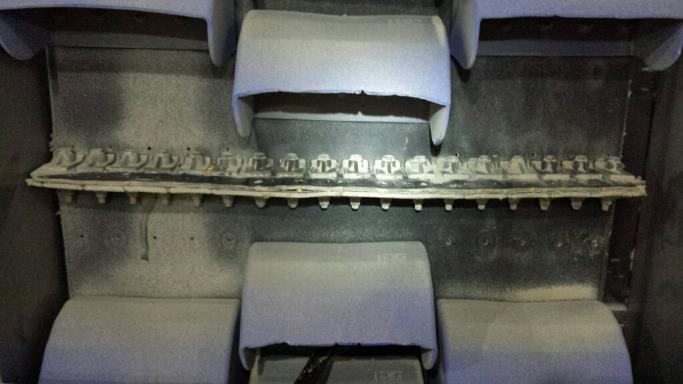 Empalme ferroso mal instalado. Espacio de abrazadera muy separado
33
[Speaker Notes: Picture of ferrous splice not installed correctly.  
Spacing of clamps is too far apart.  
Follow manufacturer specification and use template.
On picture - Should Have Used The Template That Comes From Manufacturer of The Splice.   Wrong Spec. of Material.]
Empalmes Desgarrados
Empalme superpuesto desgarrado
Empalme superpueso desgarrado
Empalme mecánico desgarrado
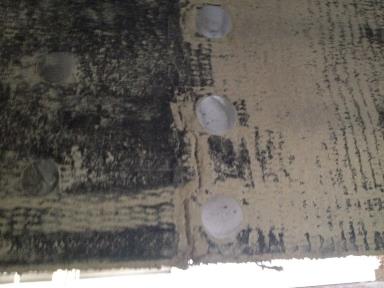 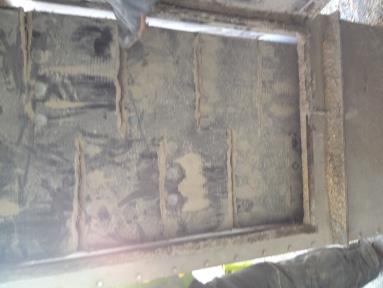 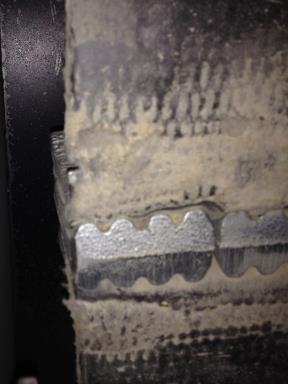 34
[Speaker Notes: These are examples of torn splices.  These need to be appropriatly fixed to avoid further wear and friction.]
Inspeccion de Polea
35
[Speaker Notes: This section discusses the knee pulley.]
Polea – Inspeccionar Todas las Partes
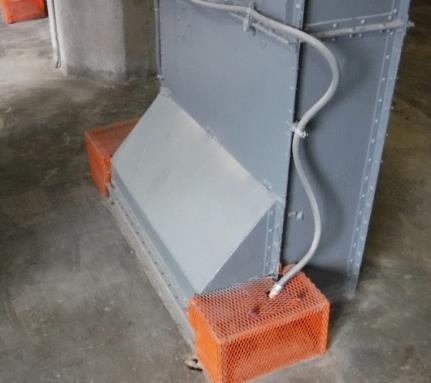 Rodamientos
Polea
Conducto y sensores de rodamiento
Resguardo
Polea completamente resguardada
36
[Speaker Notes: Verify guarding is complete and secure
Check conduit and bearing sensors]
Rodamiento de Polea: Mirar, Escuchar
Inspeccionar visualmente
Infrarrojo
Escuchar mientras funciona
Lubricar 
La grasa va a 
salir
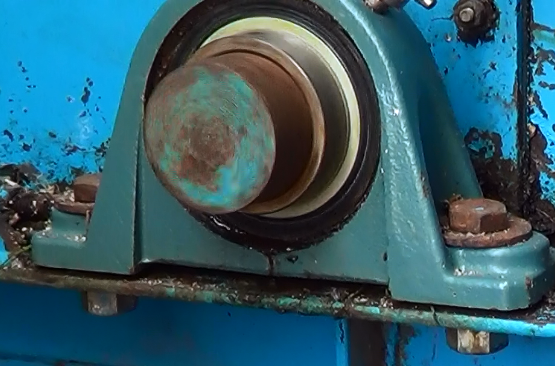 37
[Speaker Notes: While running listen to the bearing.
Visually inspect bearing. Use infrared if available to check bearing
Lubricate bearings until grease begins to purge from the bearings]
Polea – Apretar Partes del Rodamiento
Revisar Anillo de Bloqueo
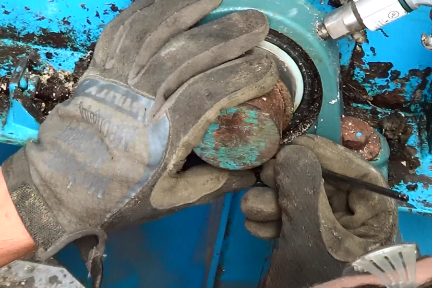 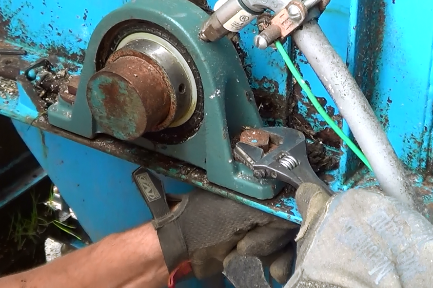 Apretar el soporte 
(Usar llave ajustable)
38
[Speaker Notes: Check bearing lock collar bolts for tightness.
Tighten bearing mounts.  It is better to use a fitted wrench.]
Inspección de Polea
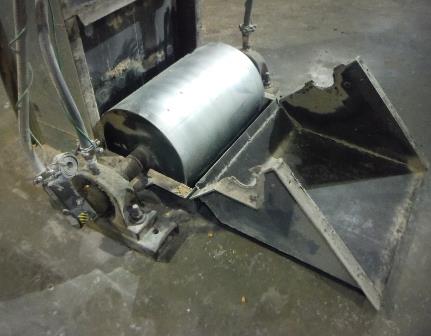 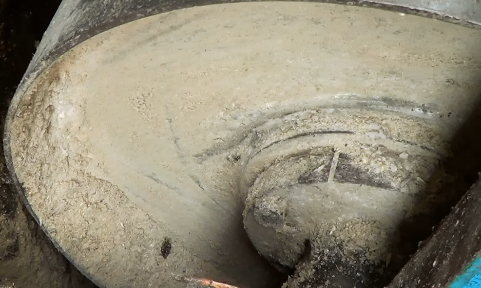 Revisar pernos del casquillo
El recinto de la polea está abierto para inspección
Revisar cara de polea
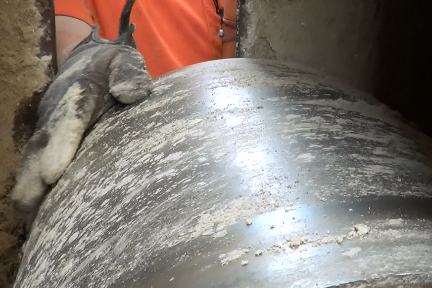 Buscar desgaste, grietas, etc
39
[Speaker Notes: Inspect the pulley for general condition (wear, cracks, etc.).
Verify bolt tightness on bushings]
Polea Dañada
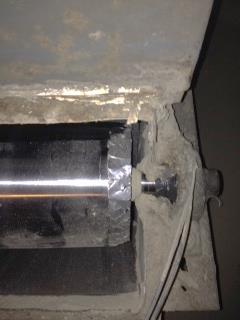 40
[Speaker Notes: This damaged knee pulley can create additional problems.]
Sensores de Bloqueo por Roce Deben Hacer Contacto
Colocación – banda/polea hace contacto con sensor de bloqueo
Revisar el cableado
Soporte colgando
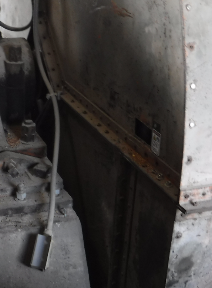 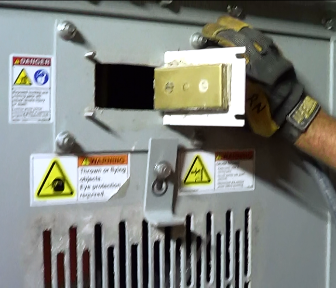 Puerta de inspección
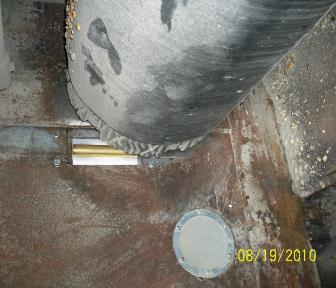 Captura el movimiento de la polea, banda
41
[Speaker Notes: Inspect for placement to make sure the belt and/or pulley will contact the rub block
Inspect wiring
Inspect for wear
Wear dead center is the worst
Replace if worn more than ½ through or if worn at center
Replace if worn to where it doesn’t protect side casing]
Sensor de Bloqueo por Roce- Desgaste en el Centro es lo Peor
Desgaste – en el centro es lo peor
Reemplazar 
Desgaste > ½ a través o en el centro
No protege la carcasa lateral
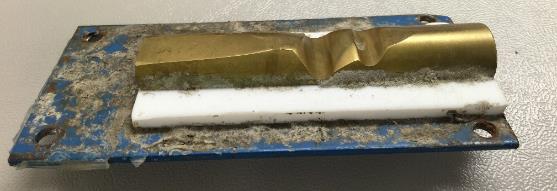 Bloqueo necesita reemplazo
42
[Speaker Notes: Inspect for placement to make sure the belt and/or pulley will contact the rub block
Inspect wiring
Inspect for wear
Wear dead center is the worst
Replace if worn more than ½ through or if worn at center
Replace if worn to where it doesn’t protect side casing]
¿Podrá este Sensor de Roce Capturar un Roce Posterior?
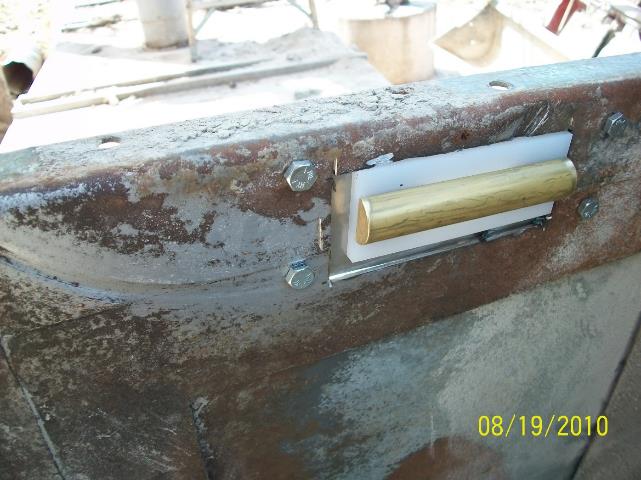 Vieja marca de roce
43
[Speaker Notes: ,The red line indicates the wear pattern.  The sensors may not capture all points where rubs are occurring which is why visual inspection needs to occur on a scheduled basis.]
Pruebe el Sensor de Bloqueo
Pruebe el sensor - utilice el probador del fabricante 
Alternativa - aerosol congelante
Lectura del monitor muestra descenso en temperatura
Aerosol en sensor
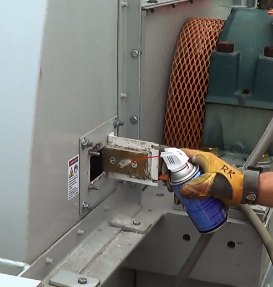 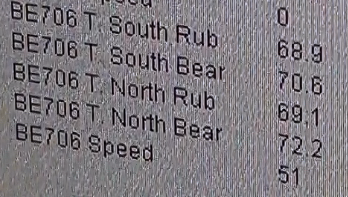 Observar cambio en monitor
44
[Speaker Notes: Test sensor
Use manufacturer’s tester if they have one
Another method is to spray with freeze spray
Verify temperature monitor readout shows a drop in temperature]
Inspeccione Carcasa por Alineamiento
Puntos de desgaste; signos de roce
Utilice infrarrojo
Señales de colocación/falta de alineamiento
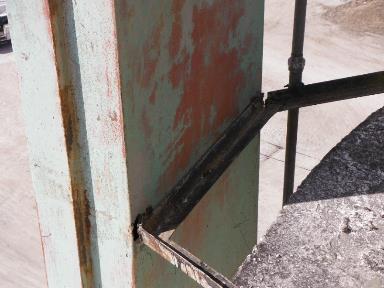 Usando infrarrojo para buscar roces
Carcasa
oxidada 
y 
soportes
débiles
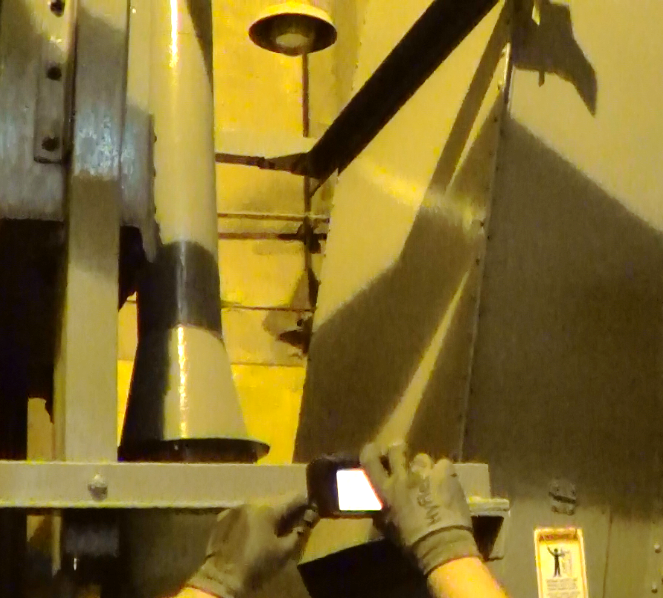 45
[Speaker Notes: Inspect for wear points
Inspect for signs of rubbing
Infrared is a great tool
Inspect for signs of settling/out of alignment issues]
Respiraderos de Explosion
46
[Speaker Notes: This section discusses explosion vents.
Explosion vents are a critical safety feature.]
Respiraderos de Explosión Instalados Correctamente
Remover pernos de transporte
Pernos y arandelas correctas
No bloqueado del escape
Etiquetas de advertencia
Cables/correas de seguridad
Pernos faltantes
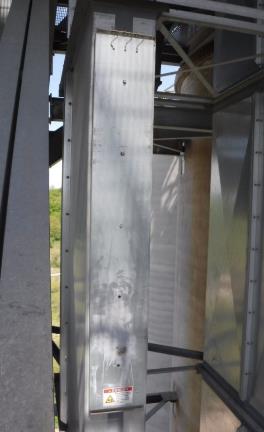 Respiradero de explosión superior
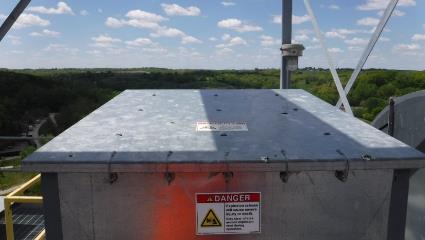 47
[Speaker Notes: Inspect for general condition
Inspect to make sure shipping bolts removed
Inspect to make sure correct bolts and washers in place
Verify it is not blocked from being released
Verify they have warning labels
Verify any safety catch cables or straps are in place
LEFT PICTURE – EXPLOSION VENT AT THE TOP OF THE LEG
RIGHT PICTURE– MISSING EXPLOSION VENT BOLTS]
Pernos de Transporte
Debe remover pernos de transporte antes de ponerlo en servicio.
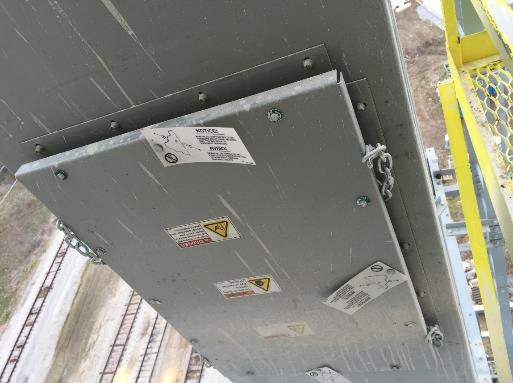 Pernos de transporte 
no removidos

Faltan etiquetas
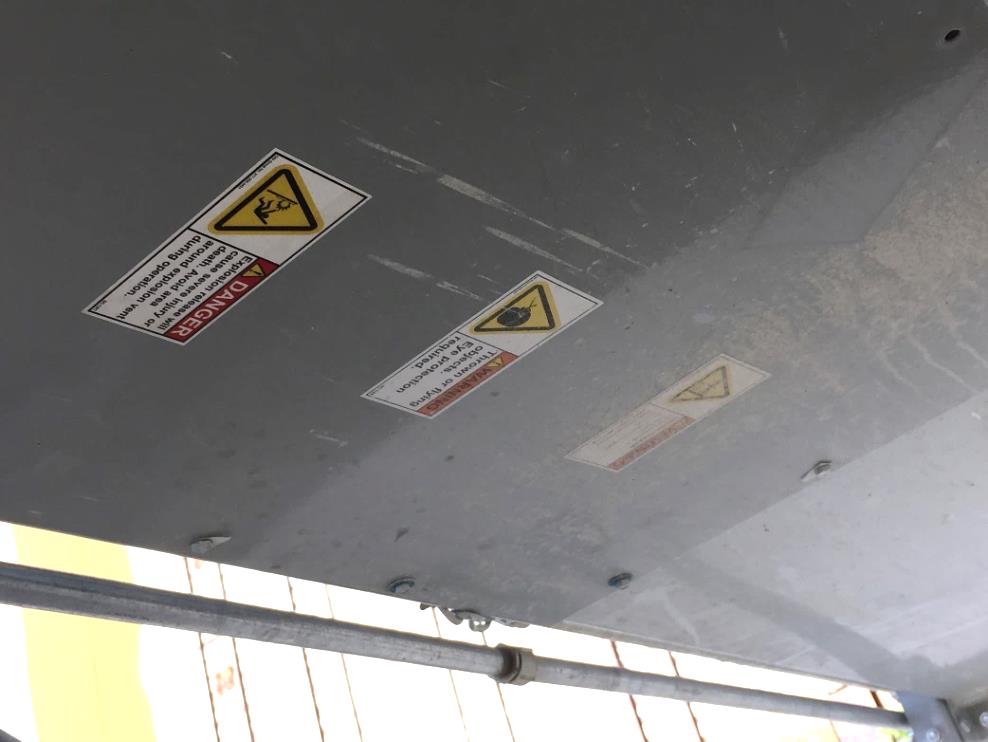 Etiquetas de advertencia para remover pernos de transporte
48
[Speaker Notes: Explosion vents are bolted closed for shipment.  
Before the explosion vent is placed into service these shipping bolts need to be removed.  
Labels are attached to the shipping bolts to identify them, but they may break off or get damaged during shipping.  Carefully check to ensure all the shipping bolts are removed.
The vent operates by “blowing” off if the pressure inside is to great – preventing a more catastrophic explosion.  If the bolts are not removed the vent cannot function properly.]